بسم الله الرحمان الرحيم ( قَالَ رَبِّ اشْرَحْ لِي صَدْرِي (25) وَيَسِّرْ لِي أَمْرِي (26) وَاحْلُلْ عُقْدَةً مِنْ لِسَانِي (27) يَفْقَهُوا قَوْلِي (28) ) صدق الله العظيم    سورة طه
1
University:  Med Kheider- Biskra-
Faculty of Economics and Management 
Level: 1stYear Master :  Enterprneurship
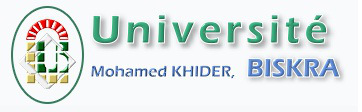 Lecture 10:
Innovation Strategy
Dr: Reguia Abdelhamid Cherroun
Associate professsor
2
[Speaker Notes: Notre travail de recherche s’intitule : les différents mécanismes de contrôle et l’ impact du phénomène de l’enracinement des dirigeants sur la performance des firmes : cas Français]
Contents
&- Definition of innovation;
&- Distinguishing between innovation and other concepts;
&- Types of innovation;
&- Advatages of innovation.
3
[Speaker Notes: Plusieurs études ont proposer d’examiner ce phénomène, ces variables explicatives et l’impact qu’il peut avoir sur la valeur de la firme. C’est autour de cette approche que notre travail se développe, en fait la problématique à laquelle nous intéressons à répondre est la suivante]
I- Definition of innovation:
Innovation
There are various definitions of the term "innovation" which derives from the Latin " innovation" which means the creation of something new.
Innovation means making new products and offering new services, or adding new value to existing ones. It's based on the results of new technological developments, new combinations of existing technology or the utilization of other knowledge acquired by the company(
Innovation is the degree to which value is created for customers through enterprise that transform new knowledge and technologies into profitable products and services for national and global markets. It covers a wide range of activities to improve firm performance, including the implementation of a new or significantly improved product, service, distribution process, manufacturing process, marketing or organizational method.
4
[Speaker Notes: l’intérêt de ce travail  est de]
Distinguishing between innovation and other concepts
Creativity
Invention
Improvment
Development
5
[Speaker Notes: l’intérêt de ce travail  est de]
Types of innovation
According to Schumpeter, there are five areas in which companies can introduce innovation . 
the company.
Generation of new or improved products;
Introduction of new production process;
Development of new sales market;
Development of new supply market
Reorganization and/ or restructing of the company
6
[Speaker Notes: l’intérêt de ce travail  est de]
Types of innovation
is the adoption of new or significantly improved production methods. These methods may involve changes in equipment or production organization or both. The methods may be intended to produce new or improved products which cannot be produced using conventional plants or production methods, or essentially to increase the production efficiency of existing products
Process innovation
Is an innovation that satisfies customer needs and develops a competitive advantage through differentiation along one or more of the following:
Desired Product Features and Design, Size, Usability, Quality, Time, Price ,Cost savings/ Incremental Revenues
Marketing innovation
Is the implementation of a new organizational method in the firm's business practices, workplace organization or external relations
Organizational innovation
7
[Speaker Notes: l’intérêt de ce travail  est de]
Types of innovation
Mode of innovation
Paradigm innovation
New business
Position innovation
New value
Process innovation
Performance improvement
Product innovation
Greater variety
Value creation
Process improvement
High quality/ low cost
8
[Speaker Notes: l’intérêt de ce travail  est de]
Innovation typology
Improving existing knowledge
Creating new knowledge
Creating new markets
Retaining existing market
9
[Speaker Notes: l’intérêt de ce travail  est de]
Innovation’ conditions
Willilgness
Capacities
Opportunities
10
[Speaker Notes: l’intérêt de ce travail  est de]
Innovation System Components
Inputs
Process
Resources
Outputs
11
[Speaker Notes: l’intérêt de ce travail  est de]
Why companies shoud innovate?
Improved quality: Innovation develops higher quality products that become more attractive to customers leading to increased sales and better reputation
EXP: A new iPhone model is an example of innovation. Each model that is released includes new features that enhance the user’s experience
Enter new markets: Innovation can allow a firm to enter new markets
EXP: Apple innovated and create the Apple Watch. This allowed Apple to enter the watch market
12
[Speaker Notes: l’intérêt de ce travail  est de]
Why companies shoud innovate?
Increase value added: Innovation encourages the development of highly differentiated products, creating a unique selling point (USP); the lack of similar products to a differentiated one creates an opportunity to patent a product and ensure long term success of this product
EXP: Apple innovated with the original iPhone model, creating a highly differentiated mobile phone that at the time, no other companies offered anything similar
Increase product range: Innovation encourages the development of a new products and a wider product range
EXP: Apple innovation created the iPhone, iPad, Macbook, iMac, and Apple Watch
13
[Speaker Notes: l’intérêt de ce travail  est de]
Why companies shoud innovate?
Reduces costs: Innovation can improve processes and make them more efficient., that  makes the process quicker I can use company resources less and save money
EXP: Apple innovated with the original iPhone model, creating a highly differentiated mobile phone that at the time, no other companies offered anything similar
Businesses can initially charge higher prices for new products before competitors products come on the market
14
[Speaker Notes: l’intérêt de ce travail  est de]
Why companies shoud innovate?
Creating a competitive advantage through all types of innovation mainly product innovation
Product innovation contributes in reducing production costs and time of production process and that leads to an increase in investment returns and production efficiency
It contributes also in improving products quality and makes products more competitive in home and external markets
Customers of innovative products gain benefits in terms of more choices, better services, lower prices and improved productivity
15
[Speaker Notes: l’intérêt de ce travail  est de]
Innovation Sources
The unexpected: Innovations can take place unexpectedly. They can happen by chance
*
	Incongruities When the need is incongruent with the supply, innovation might be born.
For example as the population of cars grew there was a shortage of parking area. In an attempt to solve the incongruity between parking area and parking shortage, the smart car was born.
Necessity: Necessity is the mother of invention but it is also the mother of innovation.
Demographics: Our lifestyles can also be a source of innovation.
For example we feel the need to smoke. However, since smoking is dangerous, we made e-cigarettes to satisfy the urge.
New knowledge.
16
[Speaker Notes: l’intérêt de ce travail  est de]
شكرا
Thank you